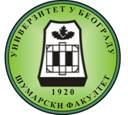 University of Belgrade – Faculty of Forestry
Multi-criteria decision analysis for sub-watersheds  ranking  via the Promethee method
Tijana Vulević, Nada Dragović
Objective
To rank delineated sub-watersheds in Topčiderska river 
according to vulnerability to soil erosion using multi-
criteria decison analysis method – PROMETHEE II.
Soil erosion by water is an environmental problem
Consequences
Prevention/Mitigations
soil loss 
increase risk of flooding
siltation of accumulation 
water pollution etc.
reforestation, technical object construction, and other measures.
On the watershed, sub-watershed scale
Which part of the watershed has a priority for human reaction?
[Speaker Notes: It is important due to importans of  financial and human resources planning]
Study area
Topčiderska river watershed 
northen part of Serbia
147km2 


Sub-watershed delineation

Method: Automatic (DEM based), ArcHydro (Terrain Processing toolset) 
Requirements:
DEM (grid cell size = 25m
HYDROLOGY (stream network in shape file format)
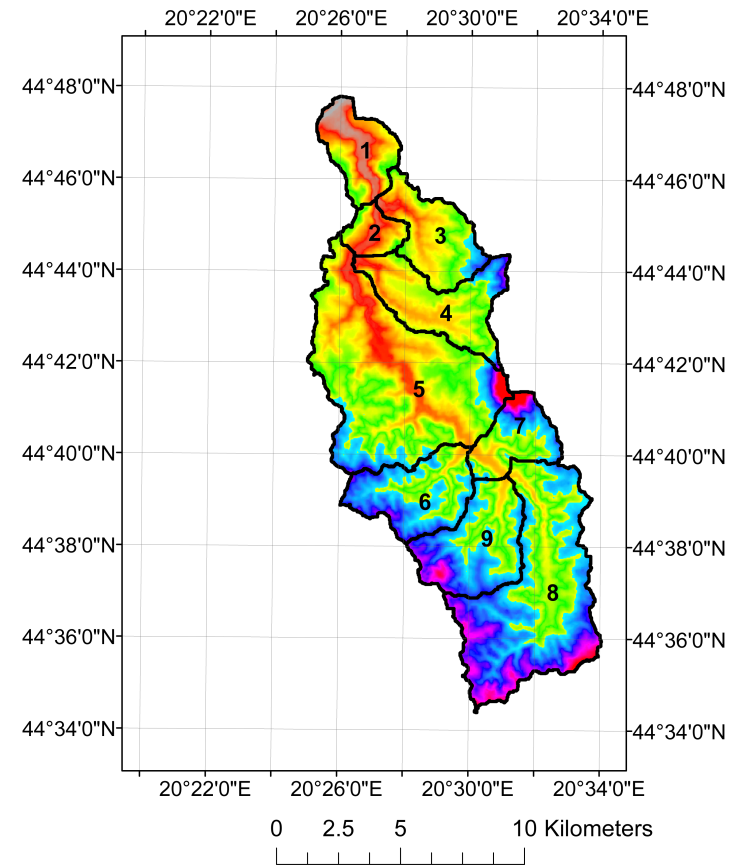 [Speaker Notes: Topčiderska river watershed,  located in the northern part of Serbiabetween 44°34’N-44°48’ lat. and 20°25’E-20°34’E long. 147km2 
Sub-watersheds boundaries - generated using DEM with a grid cell resolution of 25m. 

Arc Hydro is used to delineate 9 sub-watersheds (Terrain Processing toolset) .

Firstly, streams are defined, using a threshold of 10km2 and then sub-watersheds are delineated. DEM based (Automatic delineation)]
Multi-criteria decision analysis (MCDA)
Decision making using 
expert judgement and knowledge 
in the case of more, usually conflicting criteria and finite set of alternatives or actions
  handling with qualitative 
and quantitative data 
  making the right decision 
even in the case of missing 
data and lack of field research.
AHP
Analytical Hierarchy Process
ELECTRE
ELimination and Choice Expressing
REality
PROMETHEE
Preference Ranking Organisation 
METHod for Enrichment Evaluations
[Speaker Notes: One option is to calcuulate soil erosion rate, apply same physical model, but also we can rest on the expert judgement and knowledge which have same adventages sush as:GAIA : Graphical Analysis for Interactive Assistance (for PROMETHEE) selection of the best actions from a set of         alternatives, each of which is evaluated against multiple,and often conflicting criteriađ
ELimination and Choice Expressing REality]
PROMETHEE method The Preference Ranking Organization METHod for Enrichment Evaluations
Promethee I
Promethee II
Compleate ranking
Partial ranking
Qualities: clear method with simple conception and possibilities to check the stability of the results (Brans et al, 1986).
PROMETHEE method
Application:

Topics: environmental management, hydrology and water management, transportation, energy management, finance, chemistry etc.
Problem solving:
1) Establish decision objective (goal)
PROMETHEE method
2) Identify the Actions (alternatives)
3) Identify the criteria
4) Construct an evaluation matrix
Evaluation matrix
Evaluations
[Speaker Notes: Rank sub-watersheds according to soil erosion vulnerability]
PROMETHEE II
Application steps

Express weights of decision criteria wj
Express preference function Pj(a,b) for each criterion, based on the deviations dj(a,b)
Calculate global preference index π(a,b)
Calculate positive outranking flow ϕ+(a) and negative outranking flow ϕ-(a) 
5.  Calculate net outranking flow ϕ(a)
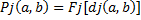 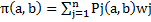 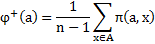 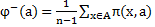 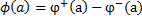 [Speaker Notes: 2. Express preference function for each criterion, using values from interval 0-1, 
       based on the difference between evaluations of actions a and b (deviations) – dj(a,b) on all considered criterion j (j=1,..,4)]
Results and disscusions
GIS results
Creating layers in GIS
Four layers (maps) are created

rainfall erosivity layer
soil erodibility layer
topographic layer, 
land cover type layer
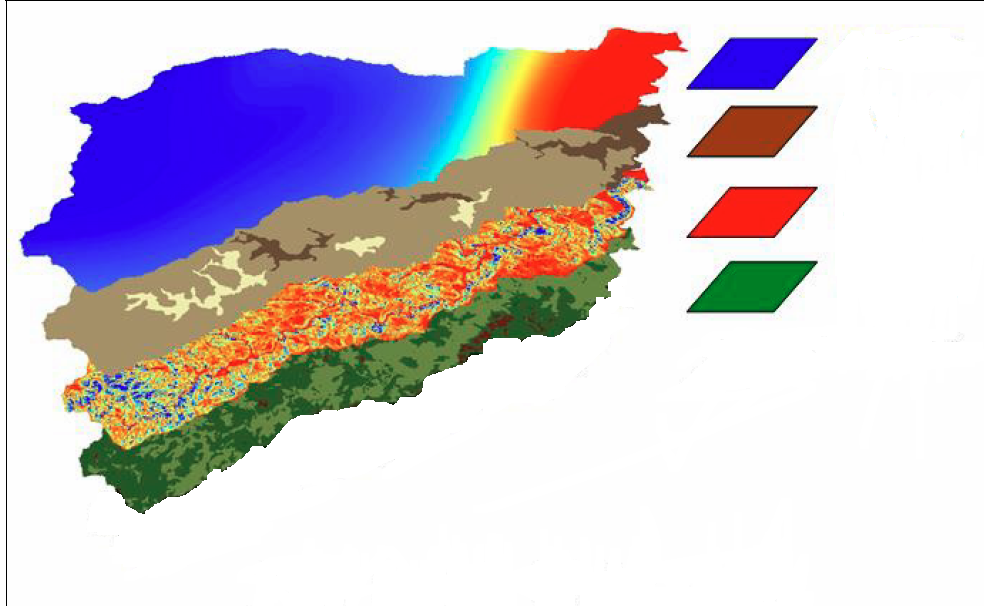 The mean value of all layers is obtained using the statistics option in ArcMap =           inputs of the evaluation matrix
[Speaker Notes: for the entire watershed, and then for the delineated sub-watersheds]
Topography factor 


(Slope length and steepness factor, LS-factor in USLE/RUSLE)

Calculated using: Desmet and Govers (1996) equation (include-contributing area, slope lenght for grid cell, grid cell size) 

Estimated mean value:
1.55-2.67 (SW-3 and SW-7)
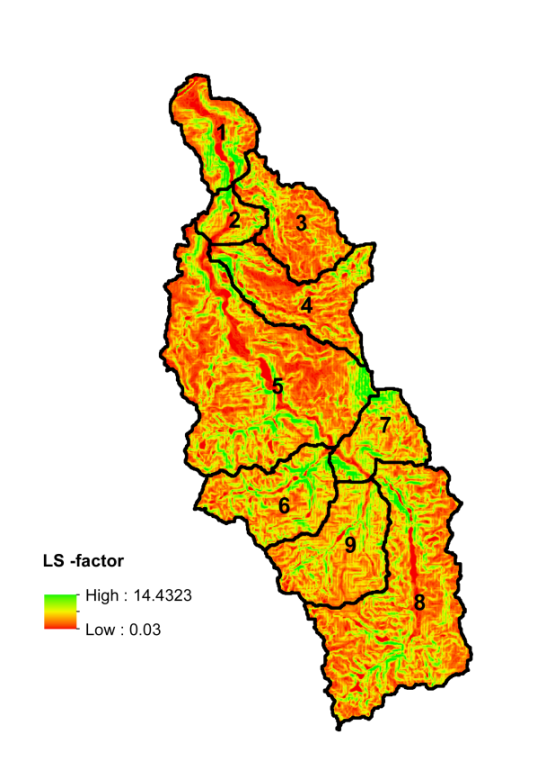 [Speaker Notes: This indicates that the LS –factor in sub-watershed 7 has the greatest influence on soil erosion.]
Rainfall erosivity factor ( R- factor)
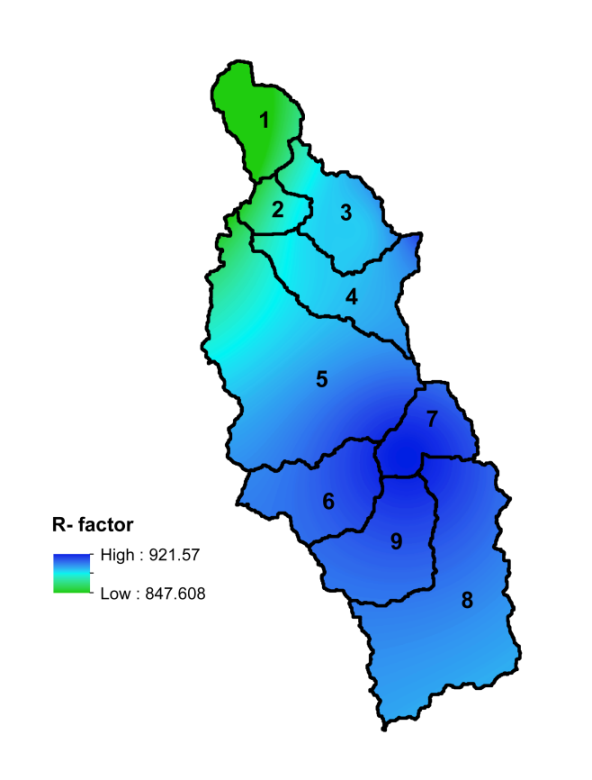 Calculated using:
Grimm et al. (2003) and  Van der Knijff et al. (2000) equation (inputs - average annual precipitation)
Estimated mean value   
   for precipitation: 644.71 - 725.89mm
   for rainfall erosivity factor: 847.61-921.57

Spatial interpolation of precipitaion - using the IDW interpolation technique.
[Speaker Notes: The precipitation increase with increasing altitude, so the highest value is registered in the sub-watersheds 6,7,8 and 9 (Table 1, column 4).]
Soil erodibility factor (K-factor)

  Calculated using: equation from EPIC model (Williams et al., 1983) 
(inputs: soil texture and organic carbon content) 
  Estimated value:
                       for soil type: 0.021-0.045
                         for sub-watersheds: 0.026-0.038
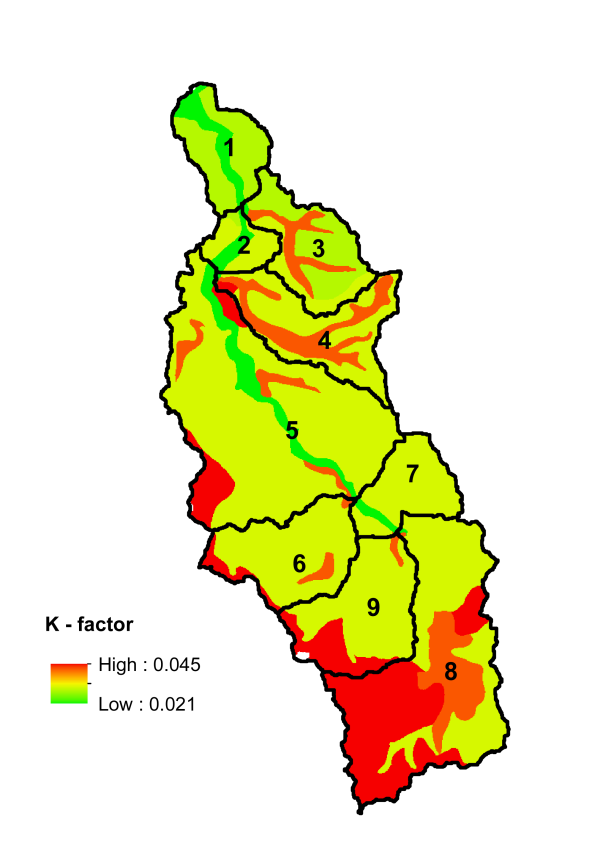 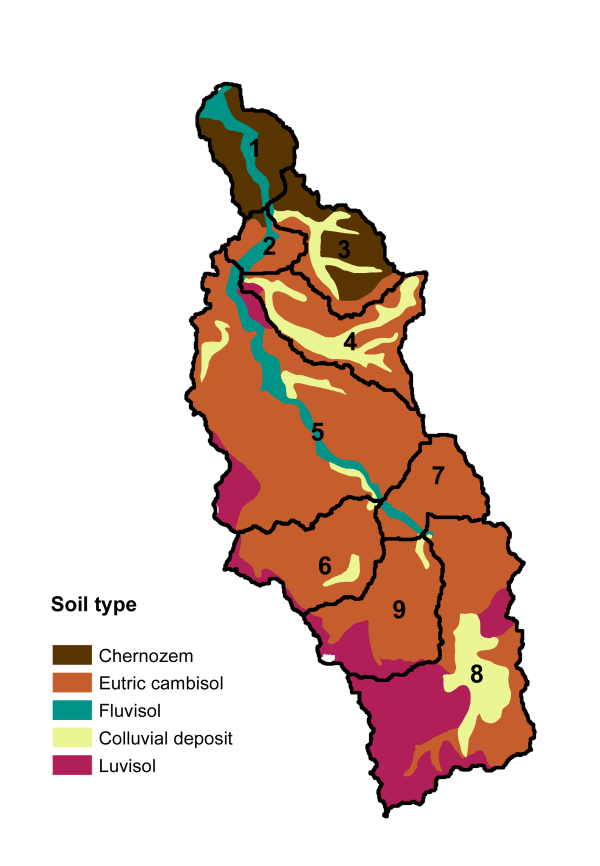 Spatial distribution of soil 
(Source: Institute of Soil Science, Serbia)
The land cover factor (C-factor)

Calculated using: CORINA methodology and
value of C –factor is adopted from: Panagos et al. (2015), Belanovic et al. (2013) and Diodato et al.  (2011)
Estimated value:
  for land cover type: 0-0.30
  for sub-watersheds: 0.0022-0.12
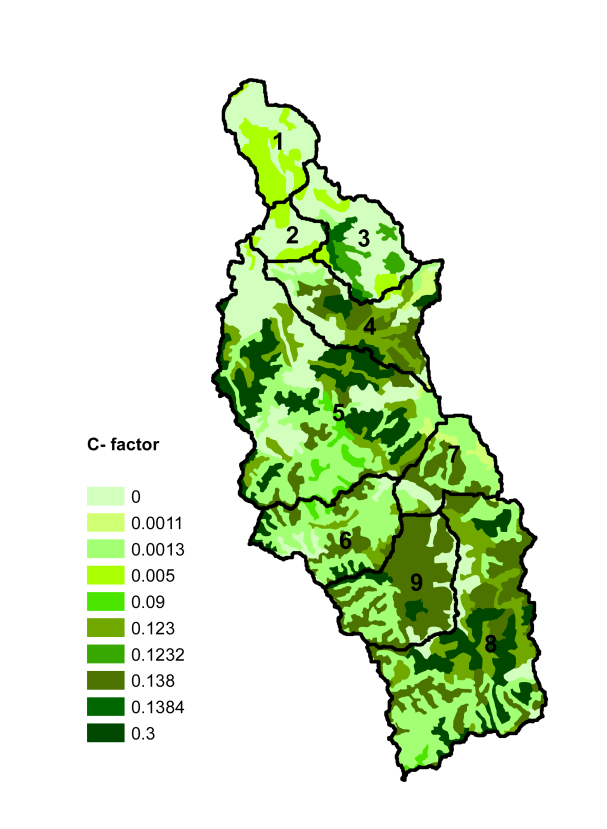 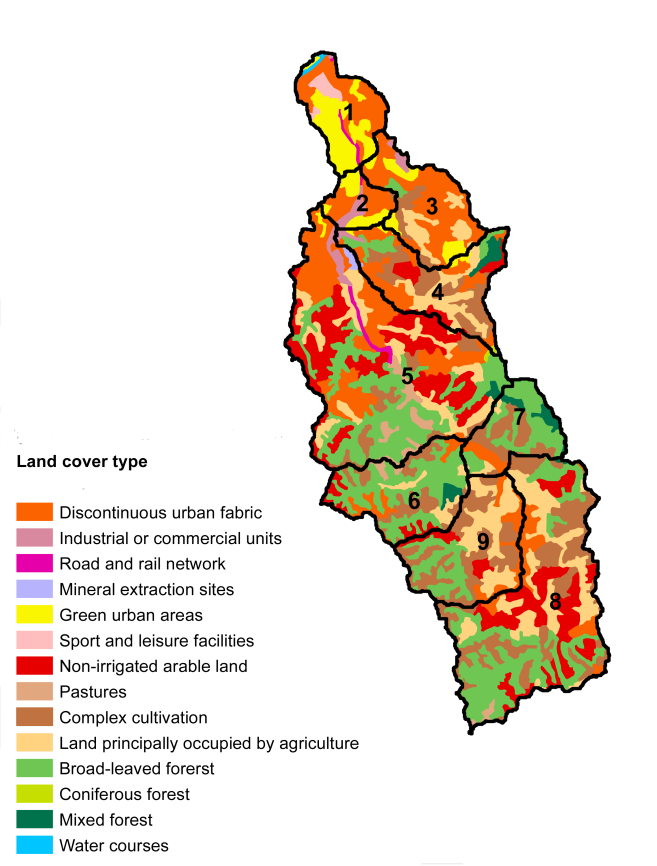 artificial surfaces 28.37%, 
agriculture areas 46.77%,
 forest 24.73% 
the rest - water bodies
RESULTS of the application of the PROMETHEE II
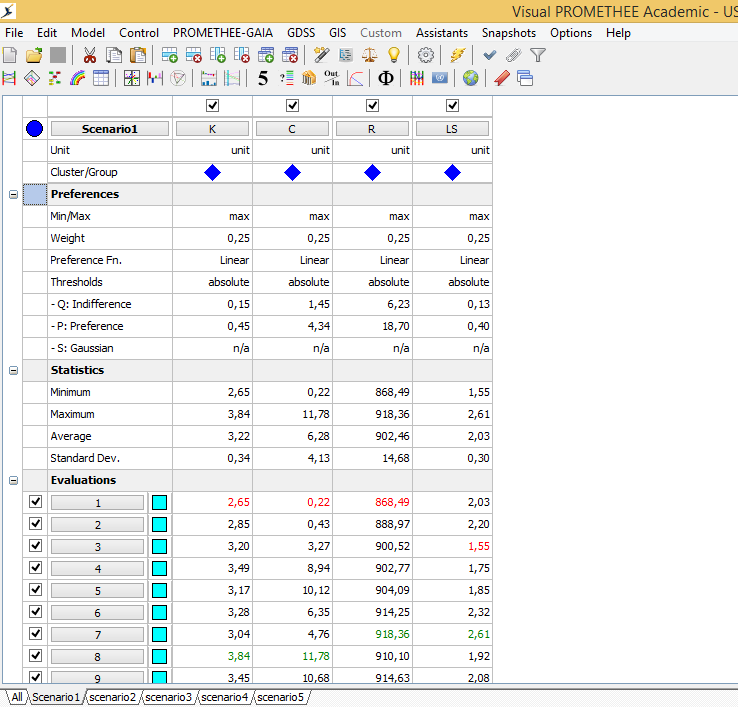 Visual Promethee 1.4 Academic Edition software
RESULTS of the application of the PROMETHEE II
We defined/determined:
Type of criterion (maximum or minimum)
 Criterion weights (relative importance) 
 - using AHP method
 - through pairwise comparisons
 - are in the interval [0-1] and  ∑wij=1
 - if the weight is higher (closer to 1), the criterion is more important
    -the decrease in value of one criterion increases the value of other
Q
P
Usual
« U » shape
« V » shape
S
Q
P
Q
P
Level
Linear
Gaussian
3. Preference function and thresholds
When we compared two actions a and b, we must be able to express the results of comparison in terms of preference = preference function  Pj(a,b)
    
   Pj(a,b)=0 indifference
   Pj(a,b)~0 weak preference a over b
     Pj(a,b)~1 strong preference a over b
     Pj(a,b)=1 strict preference a over b
Preference functions (Brans, 1986)
linear preference (V shape ) for all criterion
Q
P
Linear
Linear preference function
Preference score
1
d(a,b)
0
This preference function serves to transform deviations into preference score between 0 and 1.
[Speaker Notes: This preference function serves to transform deviations into preference score between 0 and 1,
 using indifference and preference threshold (defined by soil erosion expert). 
When the difference between evaluations is negligible the score is 0, otherwise, the intensity of preference increases 
linearly until this deviation reaches the value of preference threshold, when it is strict (Brans & Vincke, 1985).
 For each criterion and all pairs of actions (sub-watershed) preference function is estimated [Eq.1] 
and used to calculate the global preference index given in Equation 2. In the final step using positive and negative outranking flow 
(given in Equation 3 and Equation 4), 
the net flow is calculated and used to rank sub-watersheds.]
a
a
b
b
4. Calculate global preference index π(a,b)
using criterion weights and preference function
higher preference index=higher the strenght of the preference a over b

5. Calculate positive outranking flow ϕ+(a) and negative outranking flow ϕ-(a) 









6. Calculate net outranking flow ϕ(a)
difference between positive and negative outranking flow
[Speaker Notes: The node of the graphs represent the alternatives under consideration, and arcs represents preference of alternative a over b. Each arc is associated with flow  representing the preference index. The sum of dlow living the a node a is colling positive outranking flow, and sum of flow entering a node a is colling a negative outranking flow.]
PROMETHEE I network
PROMETHEE II Flow Table
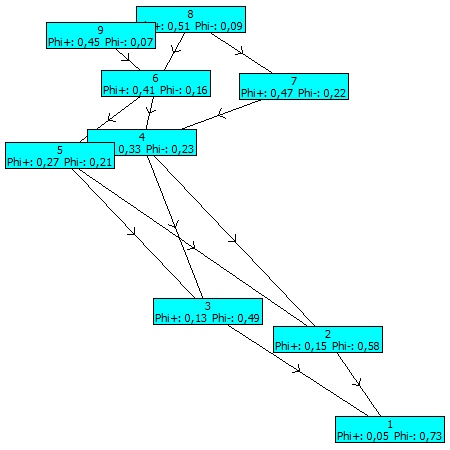 [Speaker Notes: A network representation of the Promethee I partial rankiing , where we do not have information on complete ranking of alternatives, but if we performed promethee II we hae complete ranking as it is showen in table on the right]
Sensitivity analysis 

Five scenarios: 
1) equal weights of all factors, 
2) week preference given to K-factor (wk=0.40, wls=wc=wr=0.20)
3) week preference given to the C – factor (wc=0.40, wk=wls=wr=0.20)
4) week preference given to R-factor (wr=0.40, wk=ls=wc=0,20)
5) week preference given to the LS - factor. (wls=0.40, wk=wc=wr=0,20)
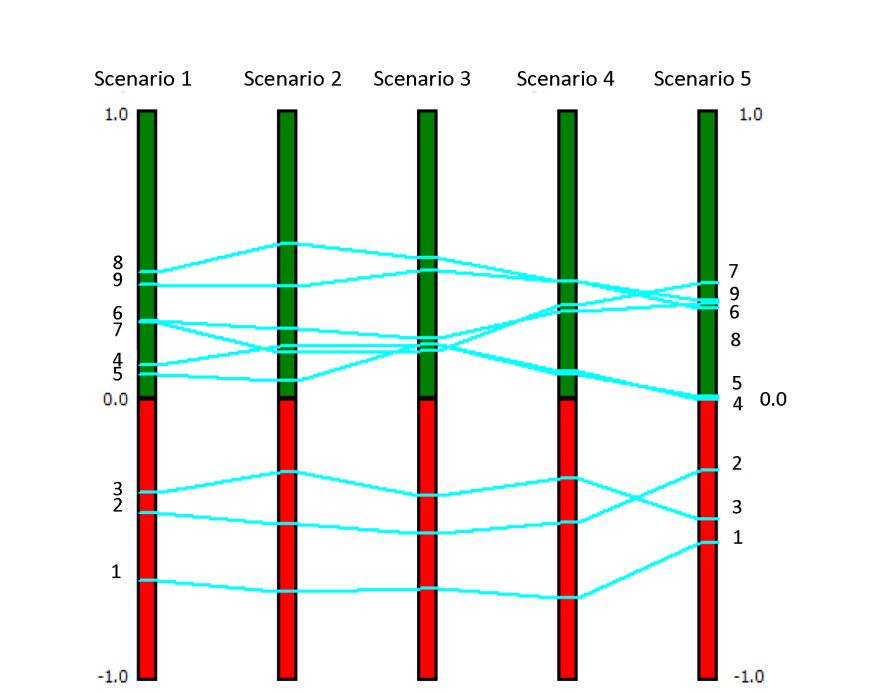 Ranking  - using the net outranking flow:

Scenario 1: 8>9>6>7>4>5>3>2>1
Scenario 2: 8>9>6>4>7>5>3>2>1,
Scenario 3: 8>9>6>4>5>7>3>2>1
Scenario 4: 8>9>7>6>4>5>3>2>1
Scenario 5: 7>9>6>8>5>4>2>3>1.
[Speaker Notes: Sensitivity analysis based on changing weights of criterion is performed considering 5 scenarios: 
Sub-watershed are ranked using the net outranking flow that varies between -1 and 1, which is presented on the vertical green/red line in Fig. 8.
 Of the highest priority are sub-watershed with the maximal value of net outranking and positive outranking flow. The ranking is similar for all scenarios except for the last one, where the preference is given to the topography factor. 
In this case, sub-watershed 7 is the highest priority, due to the high value of slope length and steepness factor and the huge amount of precipitation in this part of the watershed.]
Sensitivity analysis shows that the most erodible is sub-watershed 8:

located in the upper part of the Topčiderska river watershed
the average amount of annual precipitation is 700.08mm 
the mean value of R-factor is estimated to be 910.10 MJ mm ha-1 h-1 y-1
land cover:








 


LS-factor varies from 0.03 to 13.74, with  the mean value of 1.92.
[Speaker Notes: Around 60% of this sub-watershed is occupied by land cover where soil erosion process could progress: non-irrigated arable land (20%),
 complex cultivation patterns (24.31%), land principally occupied by agriculture with significant areas of natural vegetation (18.75%).]
Multiplying R, K, C and LS factors the erosion vulnerability (EV) index is obtained and used to identify the critical area under sub-watershed 8.
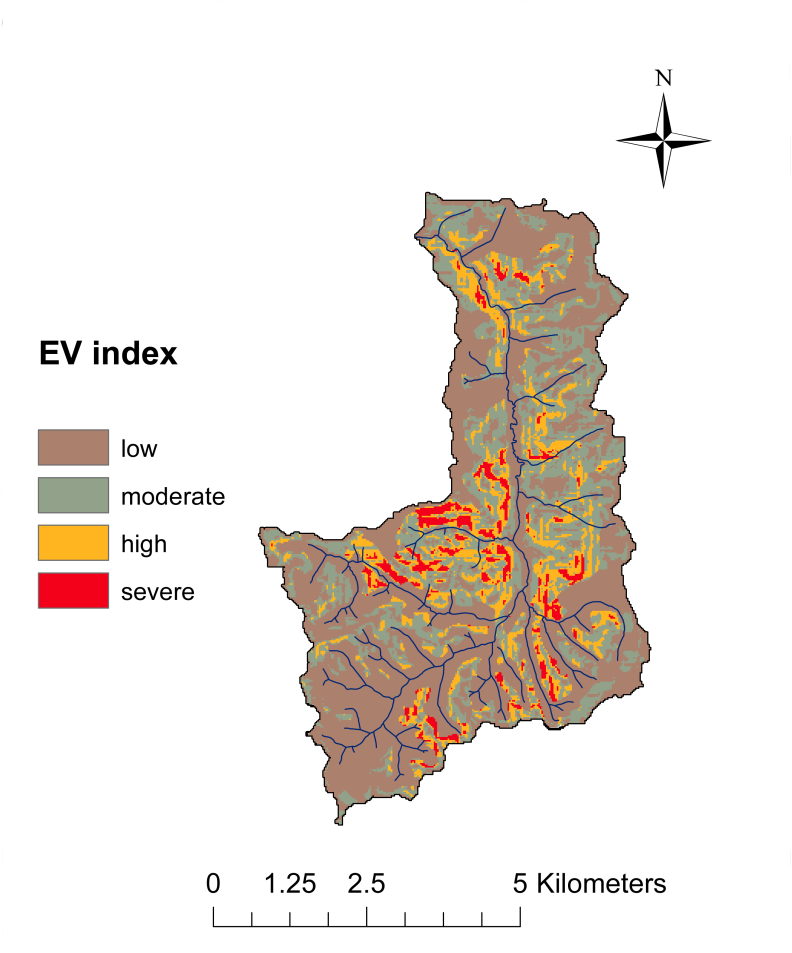 EV index isclassified into four categories: 
low (53.77%), 
moderate (29.26%), 
high (13.03%)
severely vulnerable areas (3.94%)

 Around 15% of the area of sub-watershed 8 are high and extreme vulnerable zone, with a priority for implementation of soil erosion and torrent control measures.
5. Conclusions
Based on the results, we can conclude that:

PROMETHEE II outranking method provides a complete ranking of sub-watersheds according to soil erosion vulnerability
Considered criterion was: land cover, rainfall, soil erodibility and  topography
Using ArcHydro and ArcMap sub-watersheds are generated, layers are produced as well as inputs for evaluation matrix
Mapping erosion vulnerability using GIS enabled identification of conservation priority area.
 Using AHP method criterion weights are determined
Sensitivity analysis is performed to test the stability of the results of the ranking via PROMETHEE method
Potential changes of topography factor weights led to rank changes 
Potential changes of other considered criterion weights showed stable ranking results.
THANK YOU